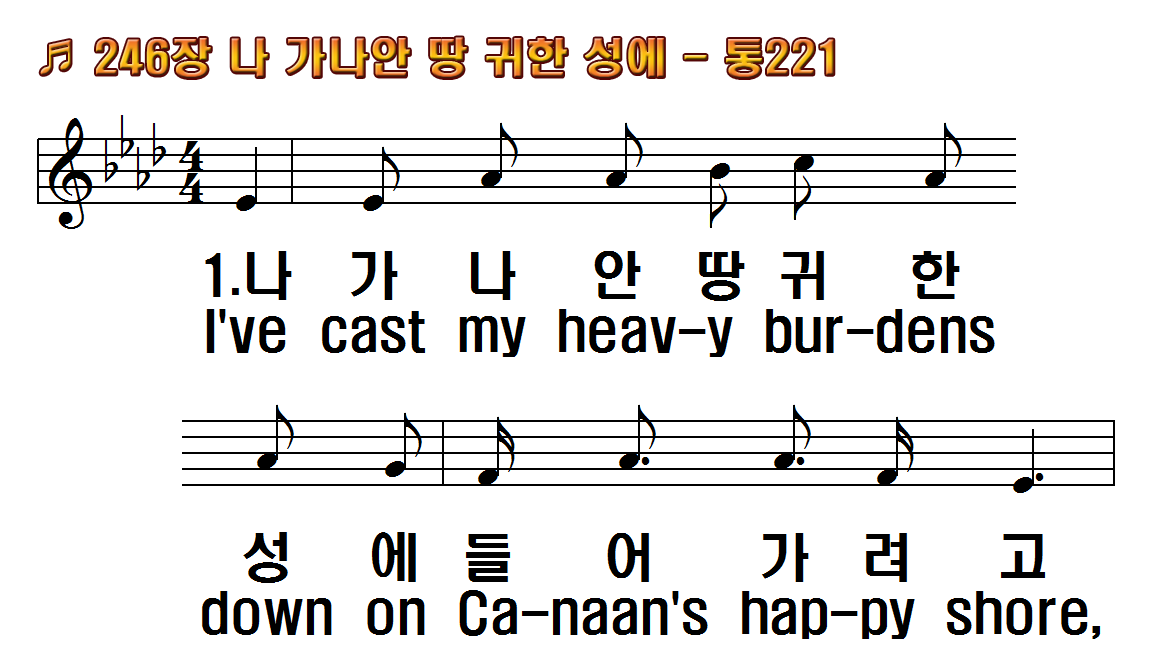 1.나 가나안 땅 귀한 성에
2.그 불과 구름 기둥으로
3.내 주린 영혼 만나로써
후.길이 살겠네 나 길이 살겠네
1.I've cast my heavy burdens
2.With Israel's trusting
3.My hung'ring soul is
R.Living on the shore, I'm
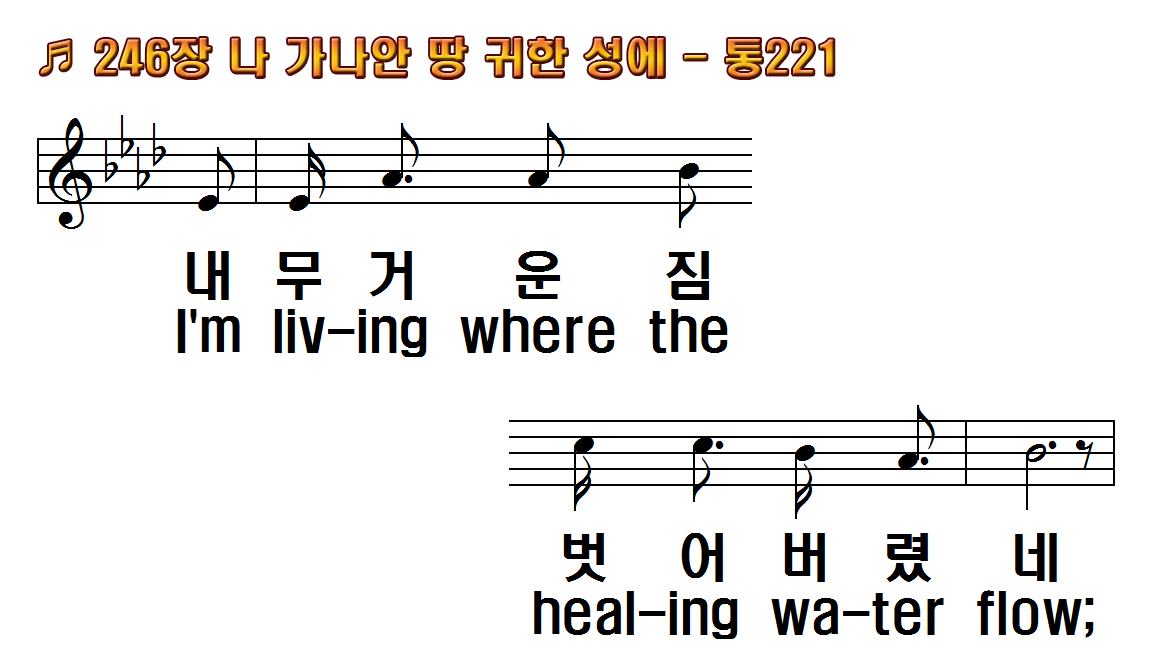 1.나 가나안 땅 귀한 성에
2.그 불과 구름 기둥으로
3.내 주린 영혼 만나로써
후.길이 살겠네 나 길이 살겠네
1.I've cast my heavy burdens
2.With Israel's trusting
3.My hung'ring soul is
R.Living on the shore, I'm
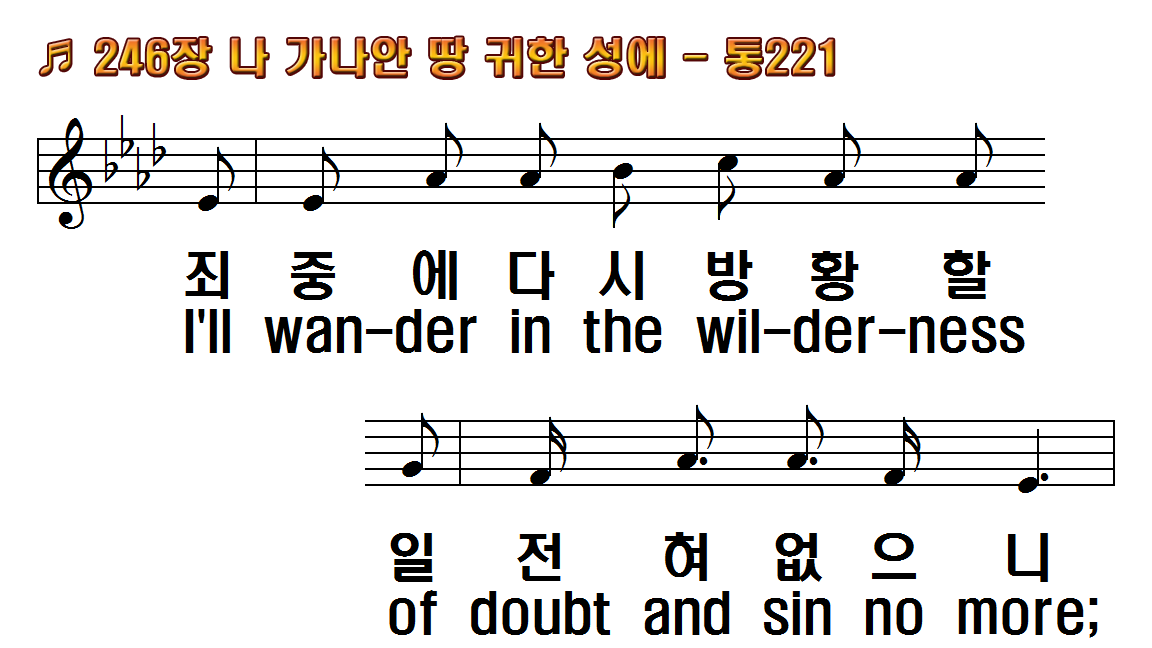 1.나 가나안 땅 귀한 성에
2.그 불과 구름 기둥으로
3.내 주린 영혼 만나로써
후.길이 살겠네 나 길이 살겠네
1.I've cast my heavy burdens
2.With Israel's trusting
3.My hung'ring soul is
R.Living on the shore, I'm
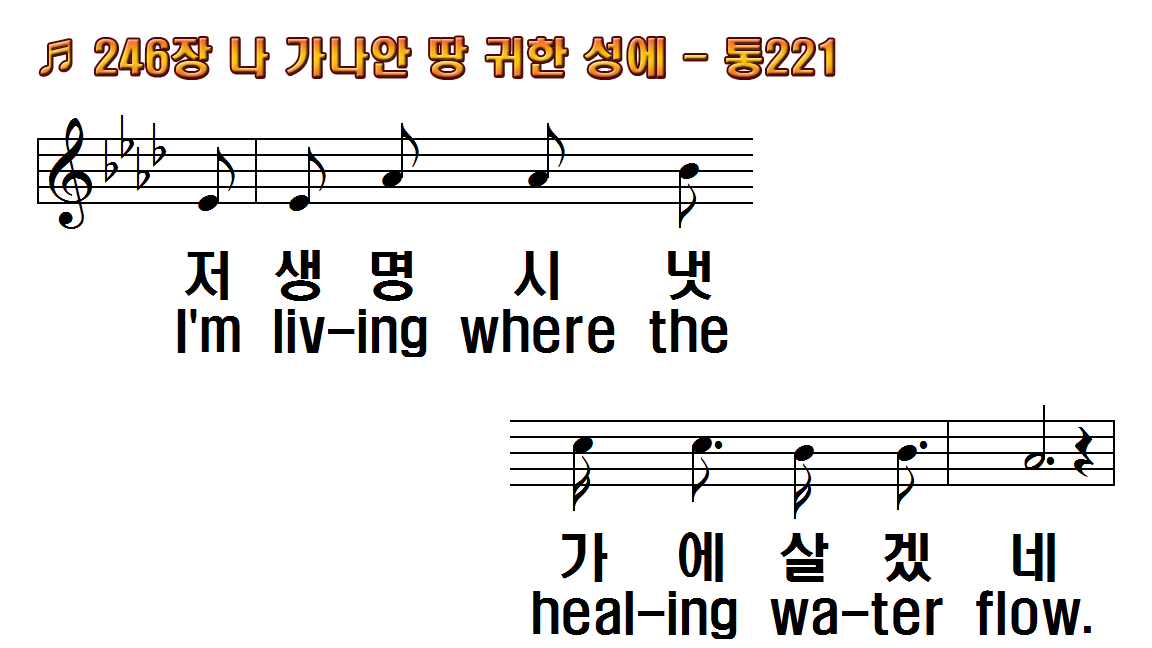 1.나 가나안 땅 귀한 성에
2.그 불과 구름 기둥으로
3.내 주린 영혼 만나로써
후.길이 살겠네 나 길이 살겠네
1.I've cast my heavy burdens
2.With Israel's trusting
3.My hung'ring soul is
R.Living on the shore, I'm
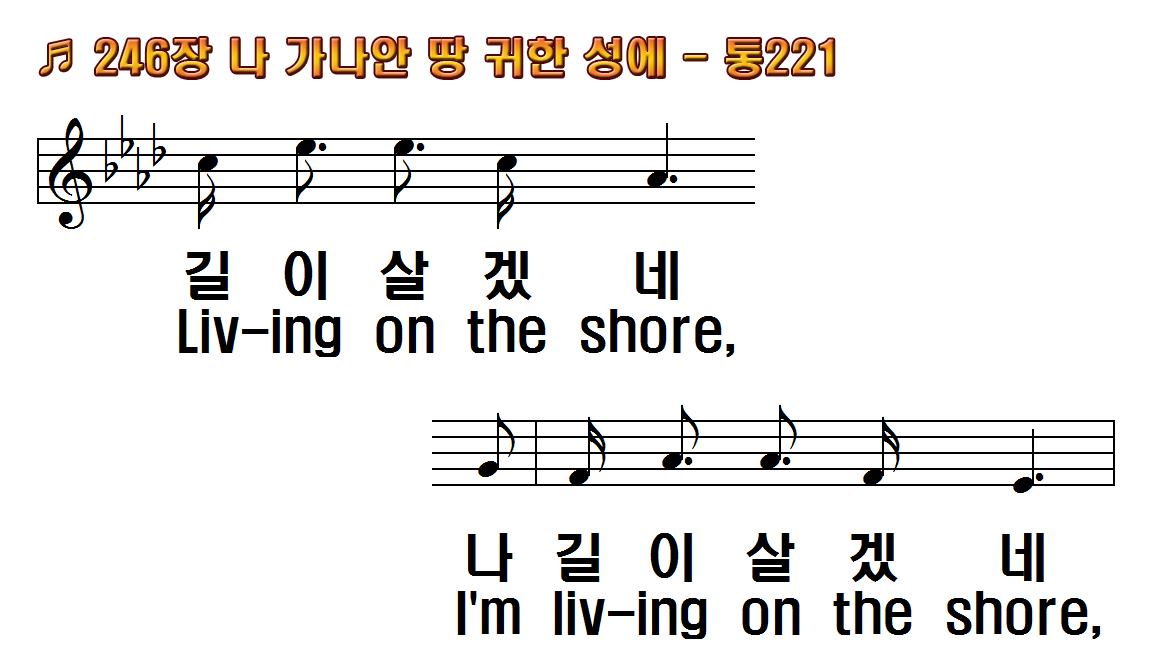 1.나 가나안 땅 귀한 성에
2.그 불과 구름 기둥으로
3.내 주린 영혼 만나로써
후.길이 살겠네 나 길이 살겠네
1.I've cast my heavy burdens
2.With Israel's trusting
3.My hung'ring soul is
R.Living on the shore, I'm
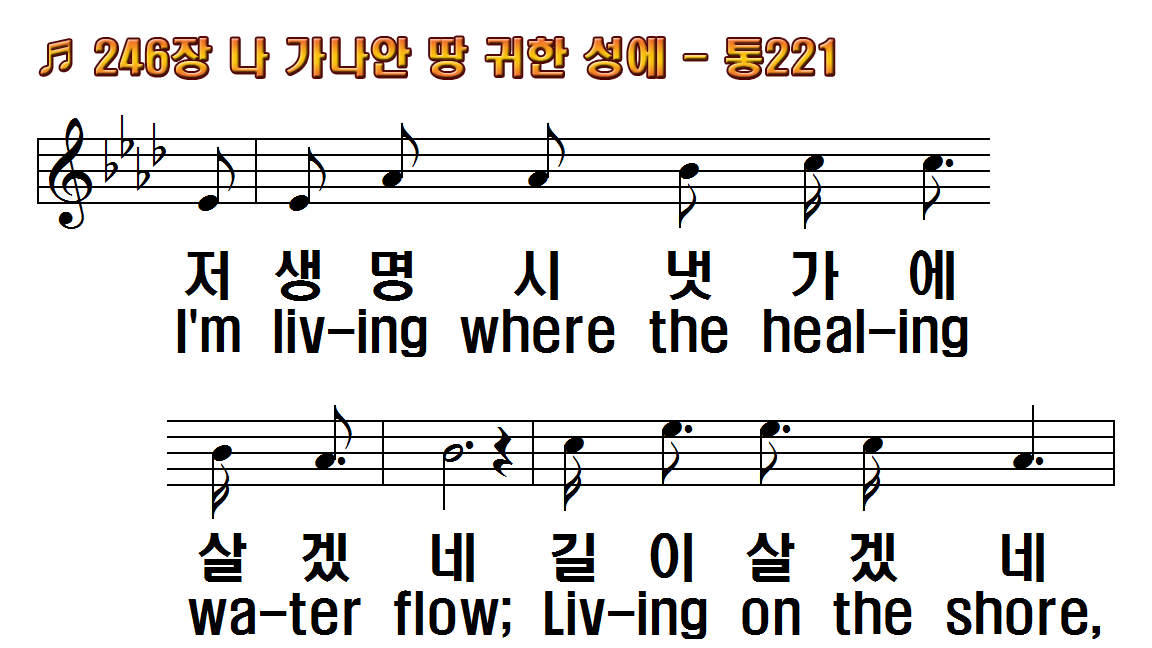 1.나 가나안 땅 귀한 성에
2.그 불과 구름 기둥으로
3.내 주린 영혼 만나로써
후.길이 살겠네 나 길이 살겠네
1.I've cast my heavy burdens
2.With Israel's trusting
3.My hung'ring soul is
R.Living on the shore, I'm
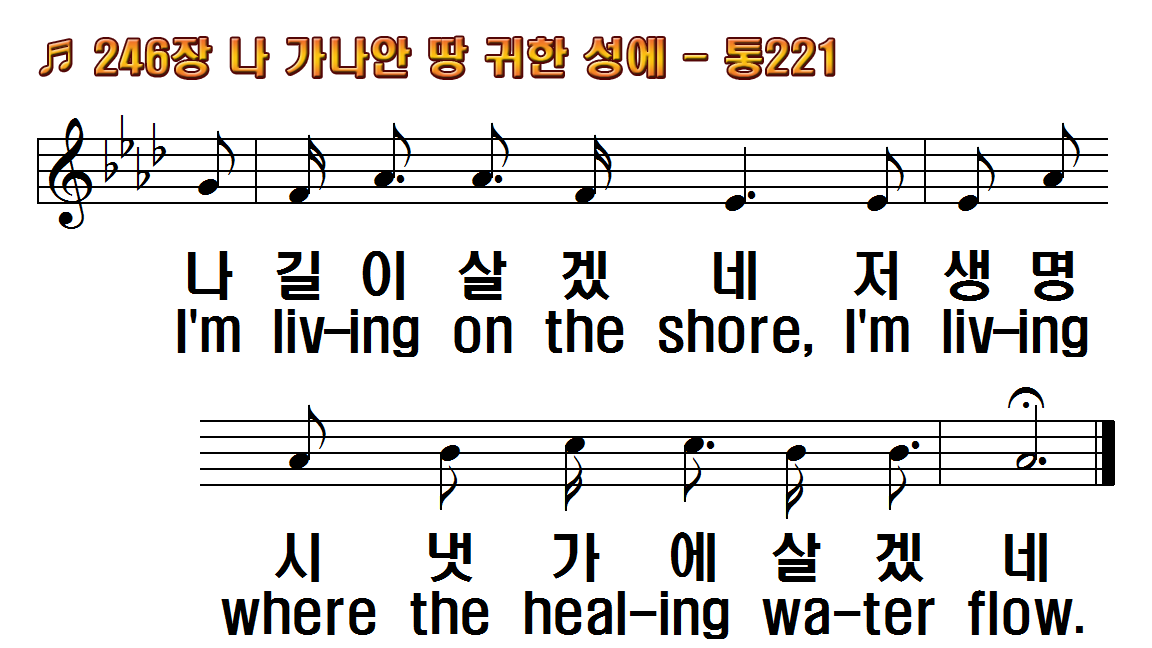 1.나 가나안 땅 귀한 성에
2.그 불과 구름 기둥으로
3.내 주린 영혼 만나로써
후.길이 살겠네 나 길이 살겠네
1.I've cast my heavy burdens
2.With Israel's trusting
3.My hung'ring soul is
R.Living on the shore, I'm
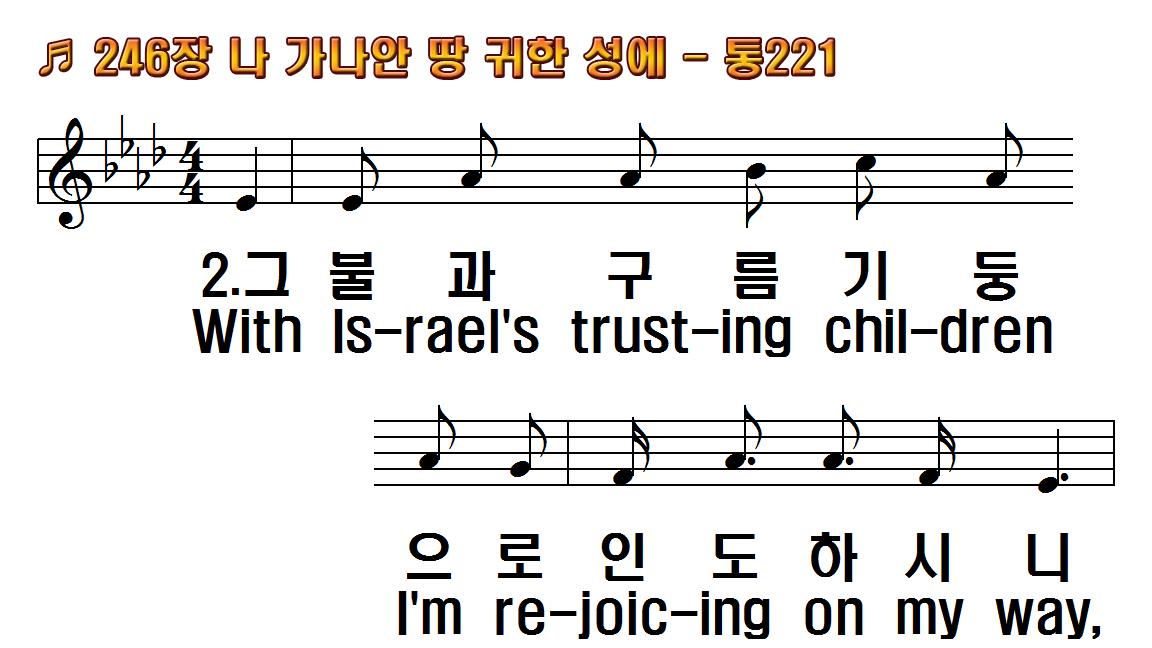 1.나 가나안 땅 귀한 성에
2.그 불과 구름 기둥으로
3.내 주린 영혼 만나로써
후.길이 살겠네 나 길이 살겠네
1.I've cast my heavy burdens
2.With Israel's trusting
3.My hung'ring soul is
R.Living on the shore, I'm
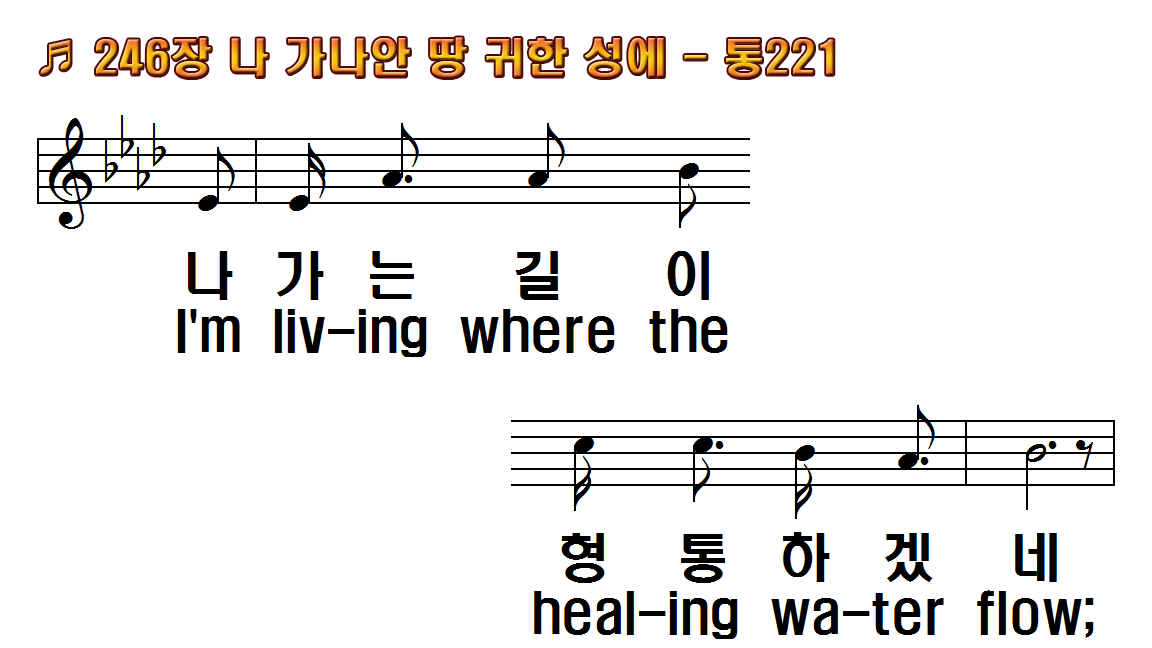 1.나 가나안 땅 귀한 성에
2.그 불과 구름 기둥으로
3.내 주린 영혼 만나로써
후.길이 살겠네 나 길이 살겠네
1.I've cast my heavy burdens
2.With Israel's trusting
3.My hung'ring soul is
R.Living on the shore, I'm
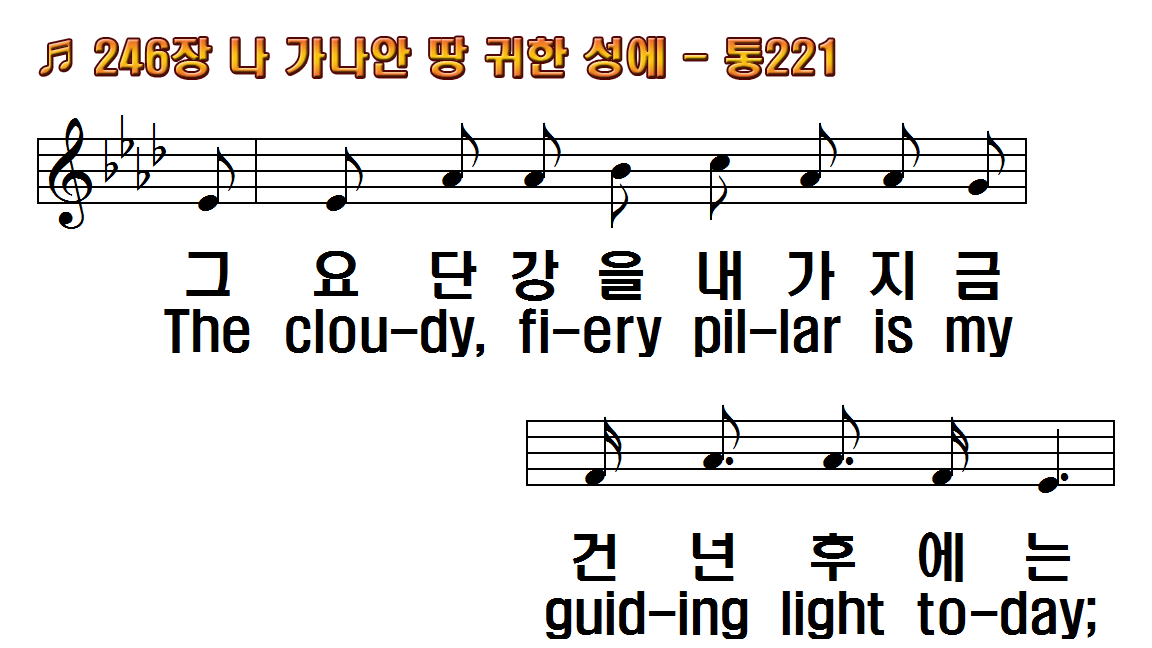 1.나 가나안 땅 귀한 성에
2.그 불과 구름 기둥으로
3.내 주린 영혼 만나로써
후.길이 살겠네 나 길이 살겠네
1.I've cast my heavy burdens
2.With Israel's trusting
3.My hung'ring soul is
R.Living on the shore, I'm
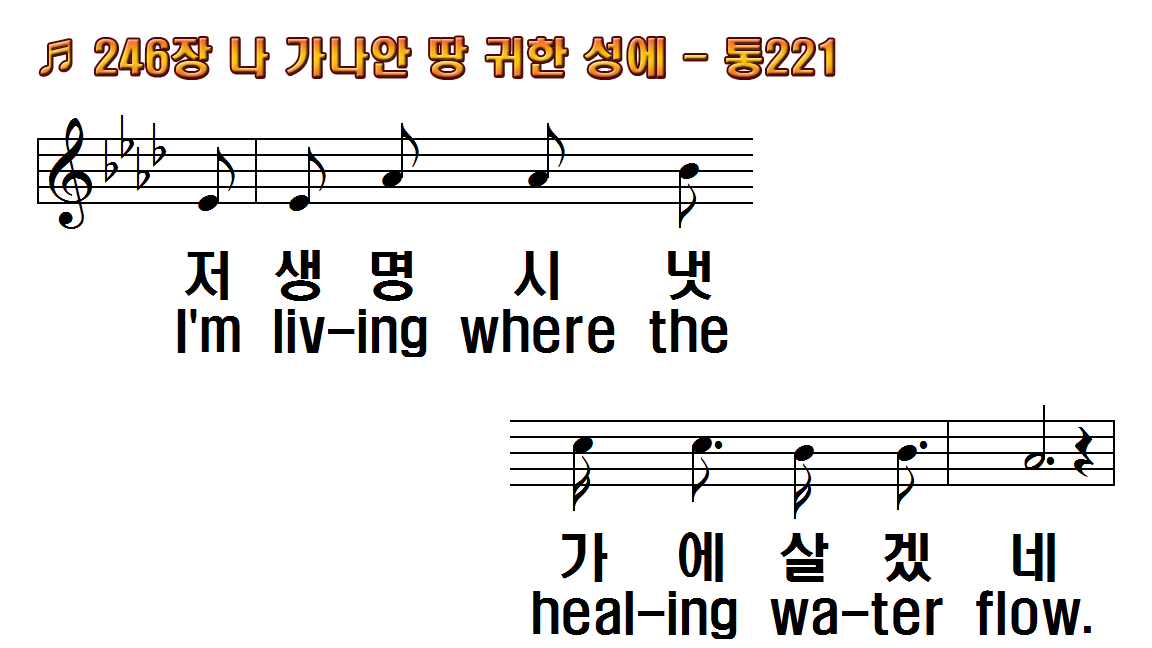 1.나 가나안 땅 귀한 성에
2.그 불과 구름 기둥으로
3.내 주린 영혼 만나로써
후.길이 살겠네 나 길이 살겠네
1.I've cast my heavy burdens
2.With Israel's trusting
3.My hung'ring soul is
R.Living on the shore, I'm
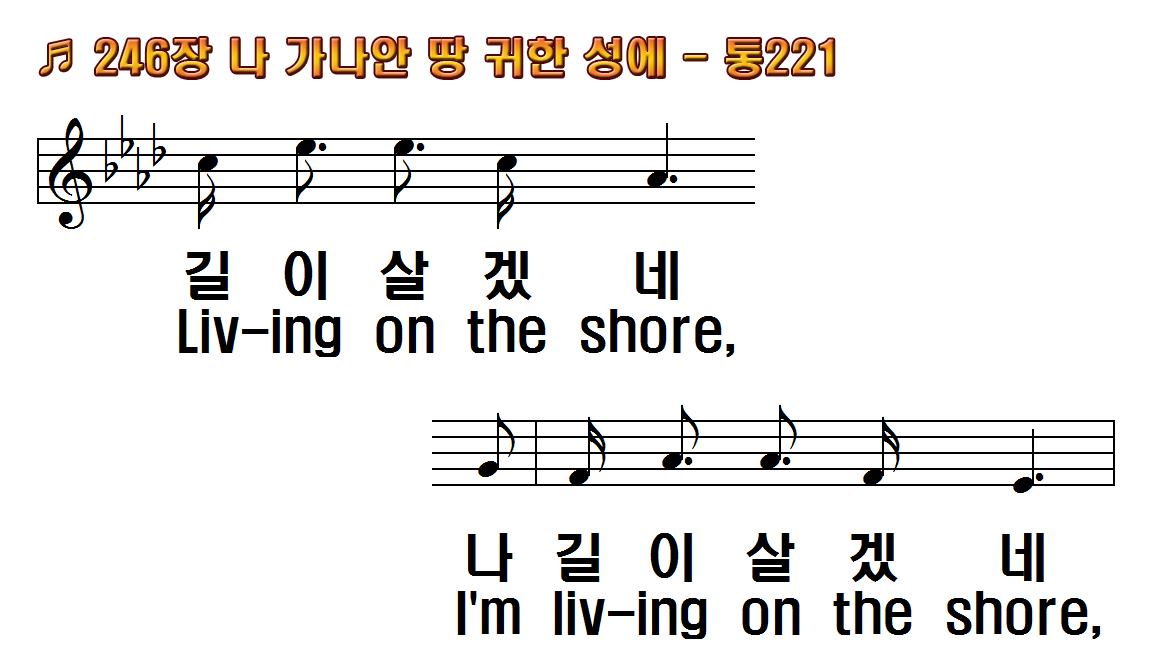 1.나 가나안 땅 귀한 성에
2.그 불과 구름 기둥으로
3.내 주린 영혼 만나로써
후.길이 살겠네 나 길이 살겠네
1.I've cast my heavy burdens
2.With Israel's trusting
3.My hung'ring soul is
R.Living on the shore, I'm
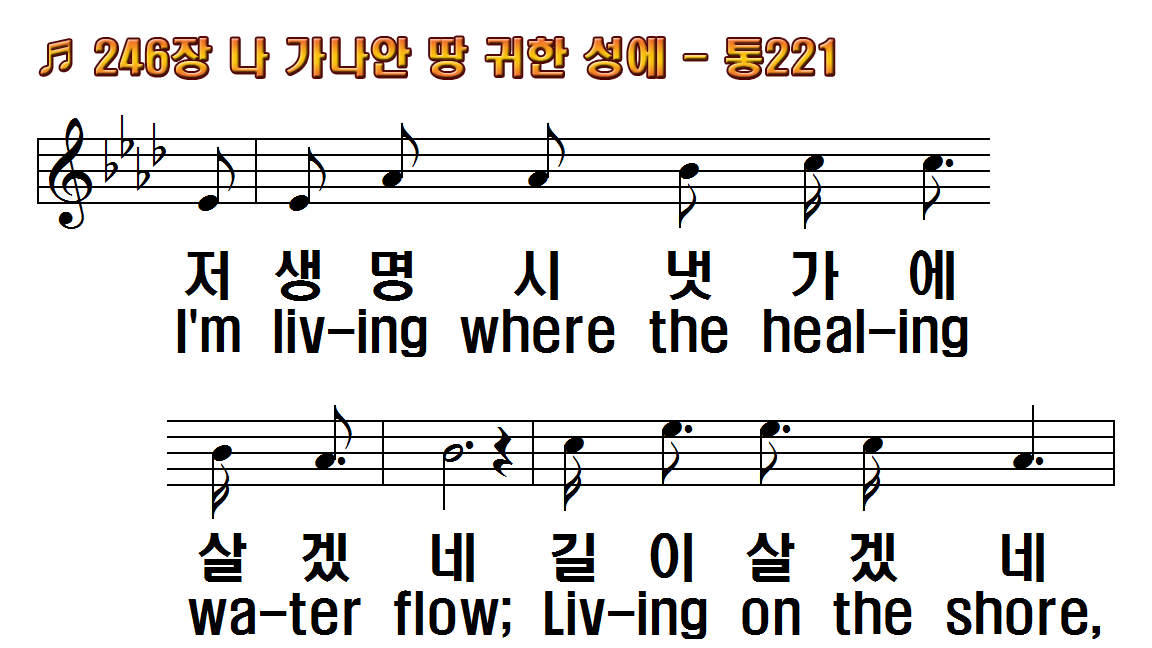 1.나 가나안 땅 귀한 성에
2.그 불과 구름 기둥으로
3.내 주린 영혼 만나로써
후.길이 살겠네 나 길이 살겠네
1.I've cast my heavy burdens
2.With Israel's trusting
3.My hung'ring soul is
R.Living on the shore, I'm
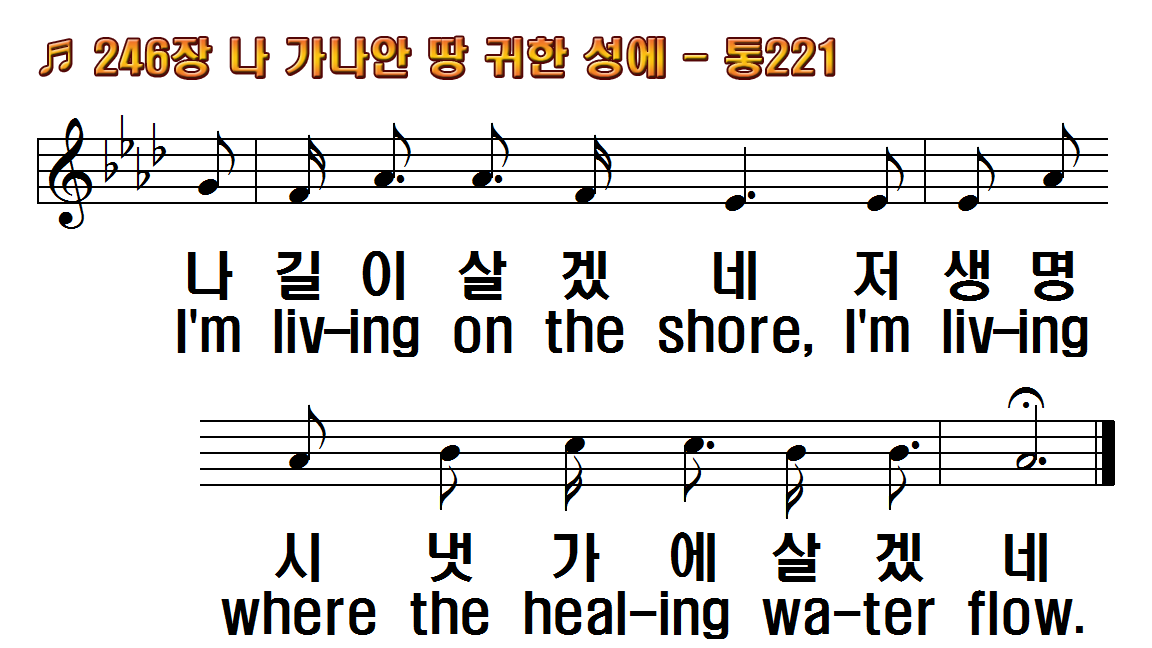 1.나 가나안 땅 귀한 성에
2.그 불과 구름 기둥으로
3.내 주린 영혼 만나로써
후.길이 살겠네 나 길이 살겠네
1.I've cast my heavy burdens
2.With Israel's trusting
3.My hung'ring soul is
R.Living on the shore, I'm
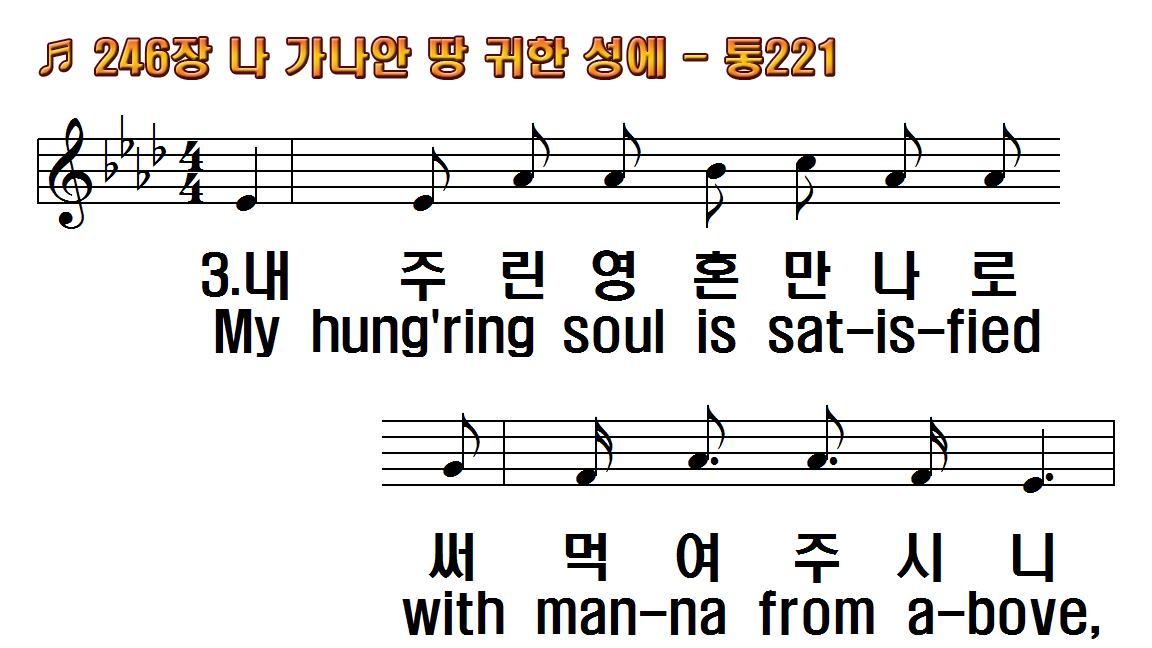 1.나 가나안 땅 귀한 성에
2.그 불과 구름 기둥으로
3.내 주린 영혼 만나로써
후.길이 살겠네 나 길이 살겠네
1.I've cast my heavy burdens
2.With Israel's trusting
3.My hung'ring soul is
R.Living on the shore, I'm
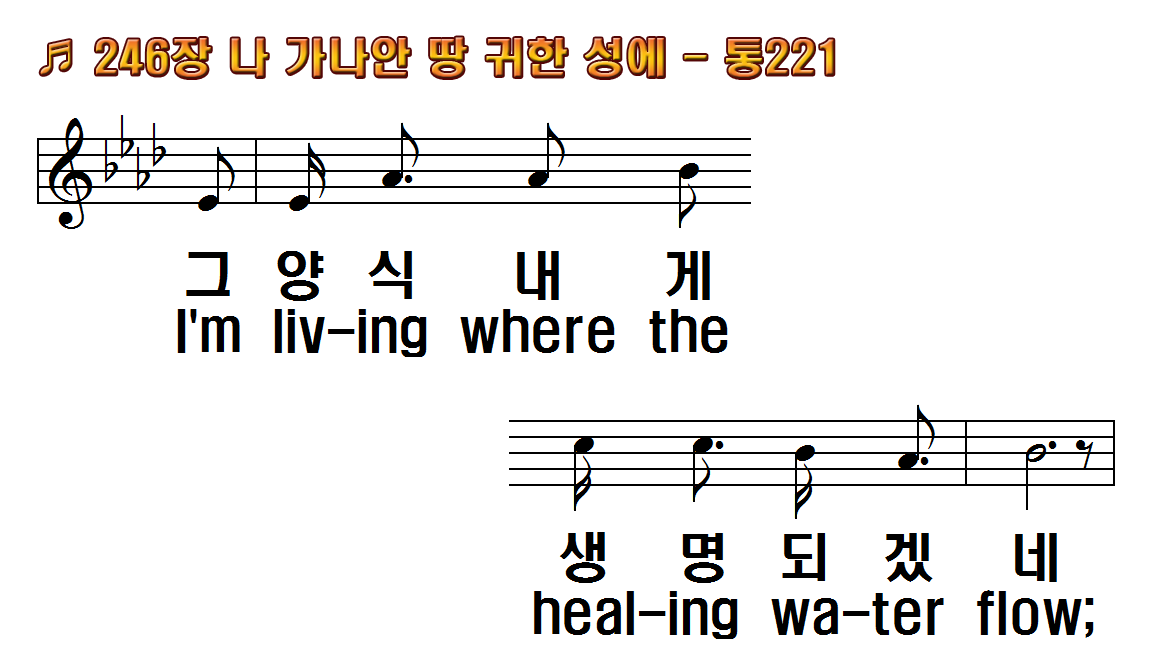 1.나 가나안 땅 귀한 성에
2.그 불과 구름 기둥으로
3.내 주린 영혼 만나로써
후.길이 살겠네 나 길이 살겠네
1.I've cast my heavy burdens
2.With Israel's trusting
3.My hung'ring soul is
R.Living on the shore, I'm
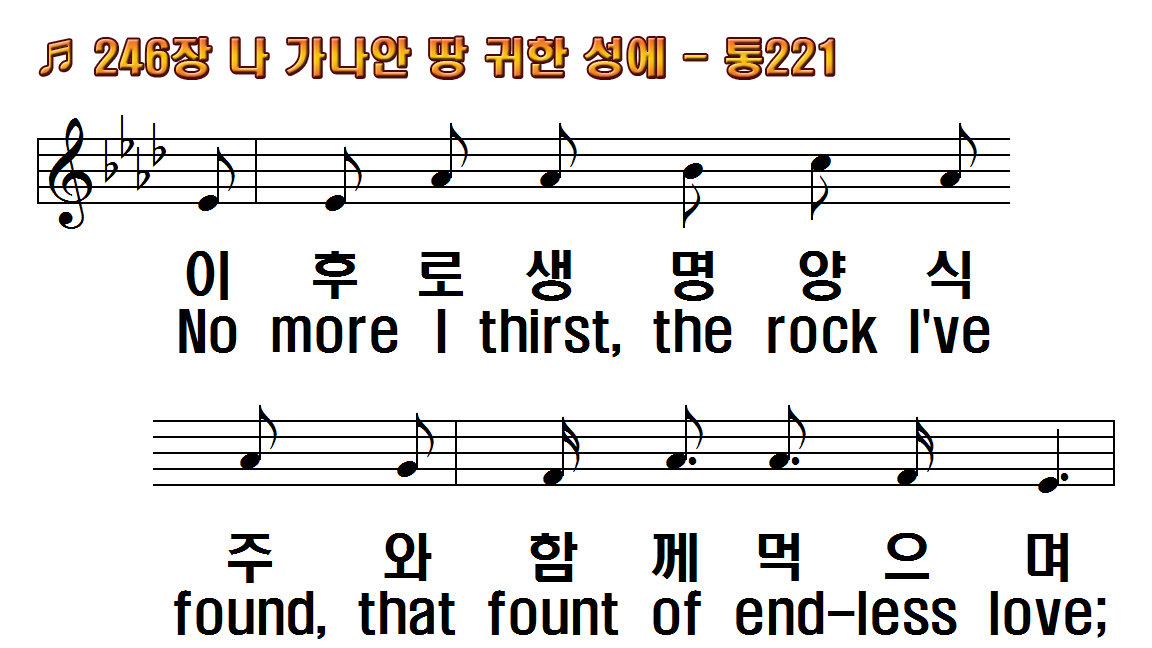 1.나 가나안 땅 귀한 성에
2.그 불과 구름 기둥으로
3.내 주린 영혼 만나로써
후.길이 살겠네 나 길이 살겠네
1.I've cast my heavy burdens
2.With Israel's trusting
3.My hung'ring soul is
R.Living on the shore, I'm
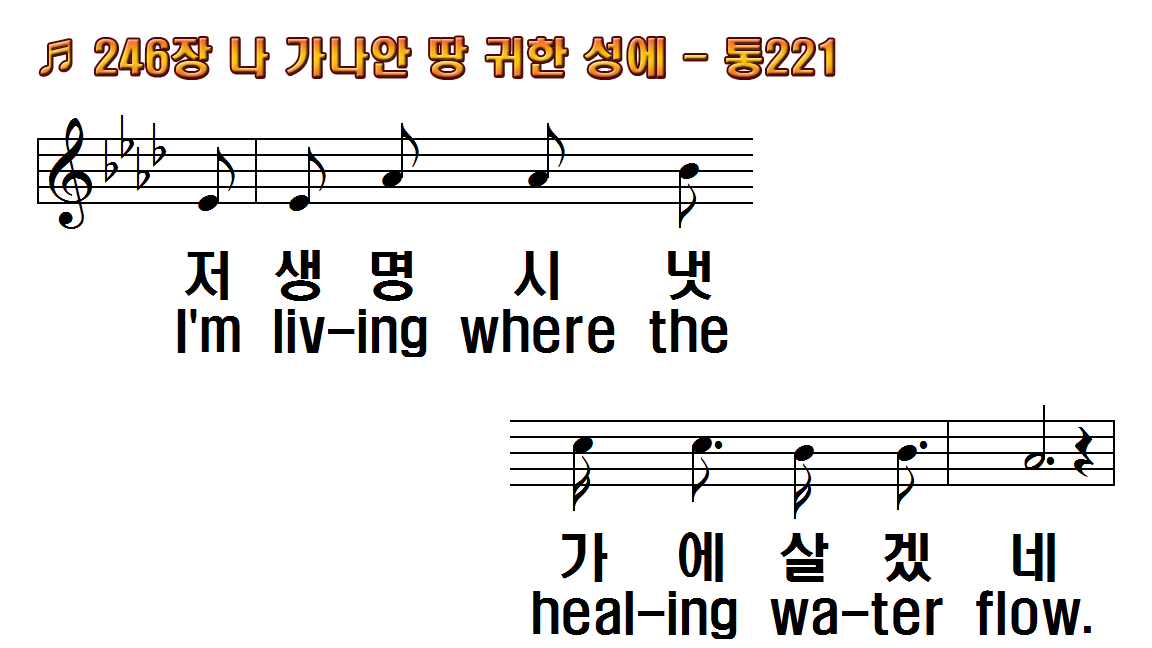 1.나 가나안 땅 귀한 성에
2.그 불과 구름 기둥으로
3.내 주린 영혼 만나로써
후.길이 살겠네 나 길이 살겠네
1.I've cast my heavy burdens
2.With Israel's trusting
3.My hung'ring soul is
R.Living on the shore, I'm
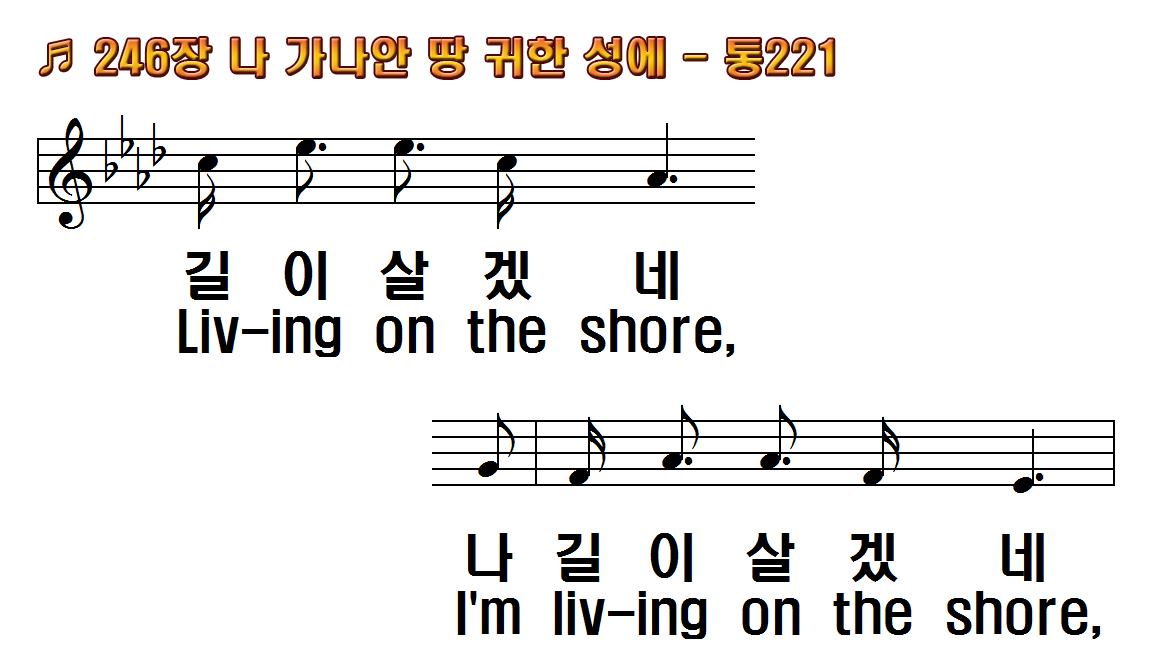 1.나 가나안 땅 귀한 성에
2.그 불과 구름 기둥으로
3.내 주린 영혼 만나로써
후.길이 살겠네 나 길이 살겠네
1.I've cast my heavy burdens
2.With Israel's trusting
3.My hung'ring soul is
R.Living on the shore, I'm
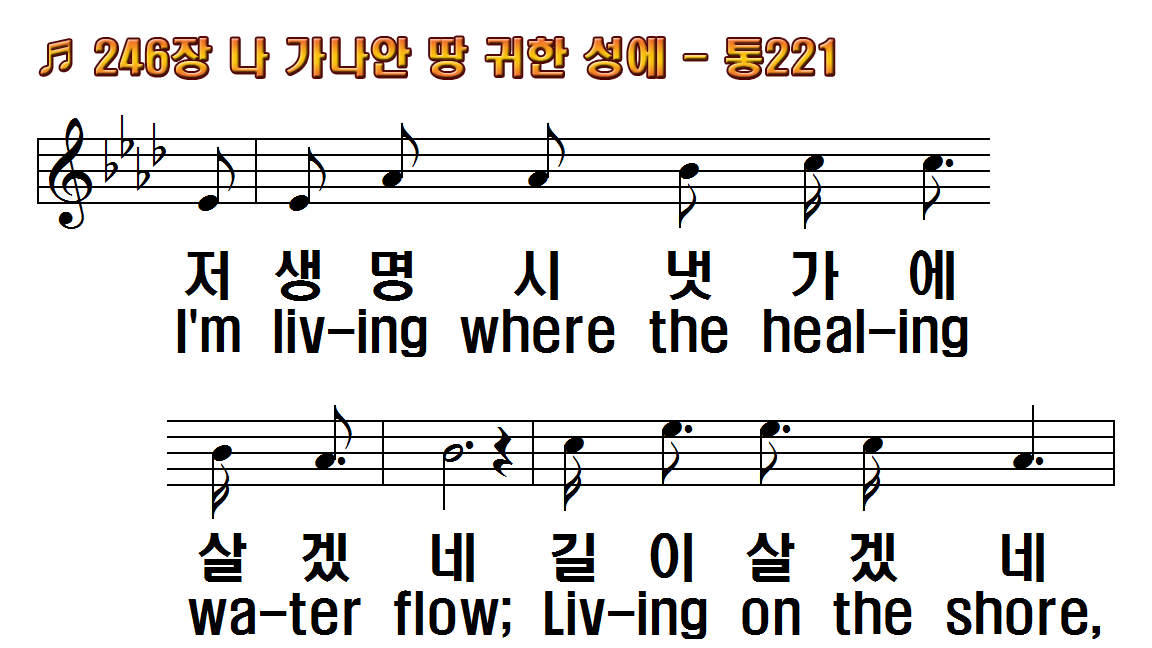 1.나 가나안 땅 귀한 성에
2.그 불과 구름 기둥으로
3.내 주린 영혼 만나로써
후.길이 살겠네 나 길이 살겠네
1.I've cast my heavy burdens
2.With Israel's trusting
3.My hung'ring soul is
R.Living on the shore, I'm
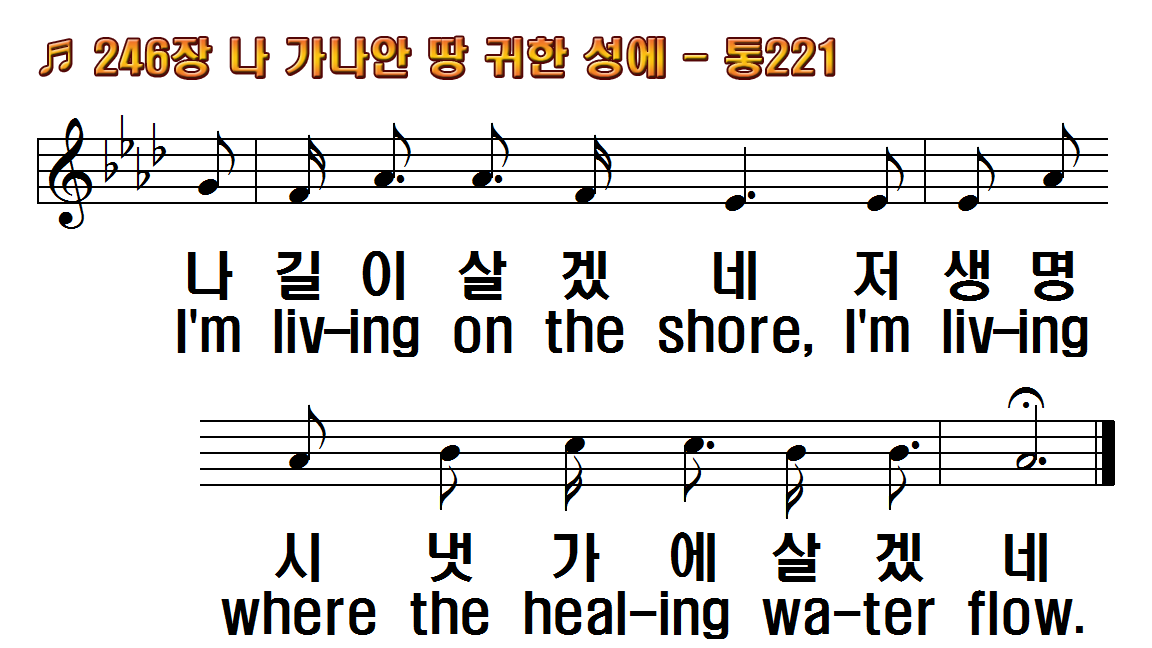 1.나 가나안 땅 귀한 성에
2.그 불과 구름 기둥으로
3.내 주린 영혼 만나로써
후.길이 살겠네 나 길이 살겠네
1.I've cast my heavy burdens
2.With Israel's trusting
3.My hung'ring soul is
R.Living on the shore, I'm
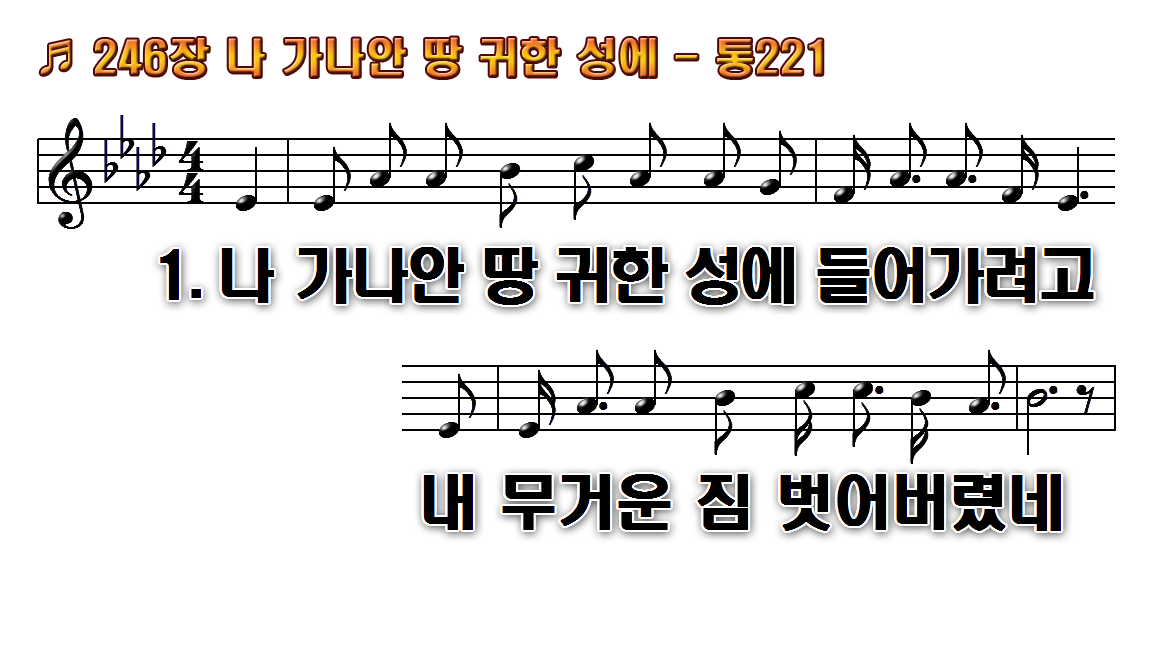 1.나 가나안 땅 귀한 성에
2.그 불과 구름 기둥으로
3.내 주린 영혼 만나로써 먹여
후.길이 살겠네 나 길이 살겠네
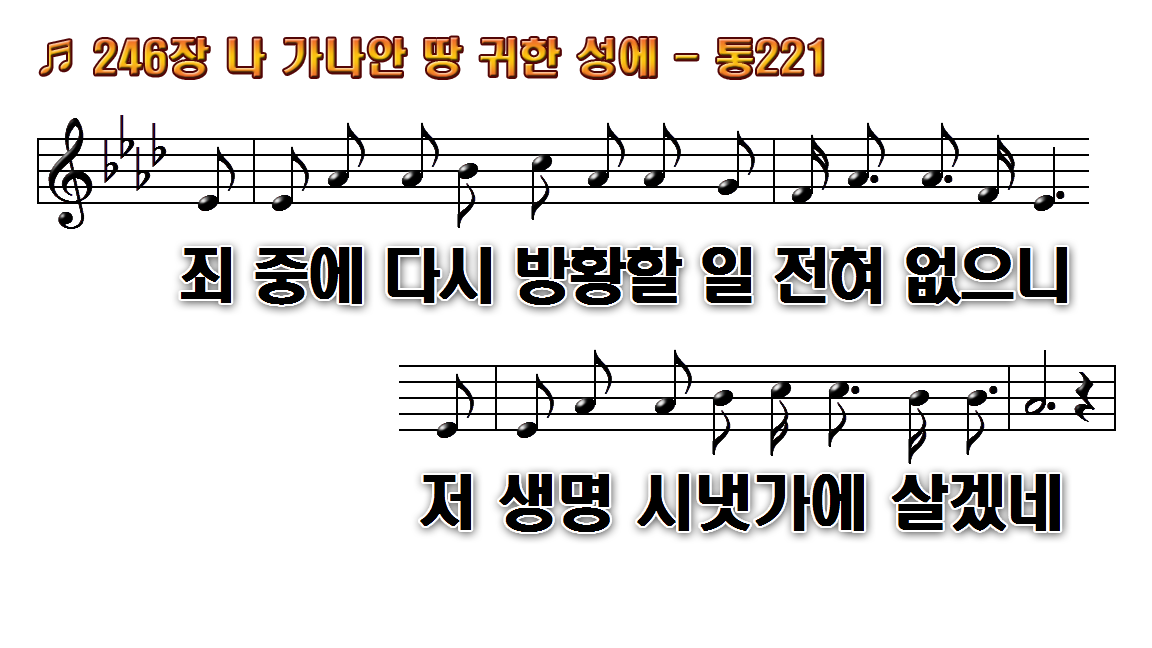 1.나 가나안 땅 귀한 성에
2.그 불과 구름 기둥으로
3.내 주린 영혼 만나로써 먹여
후.길이 살겠네 나 길이 살겠네
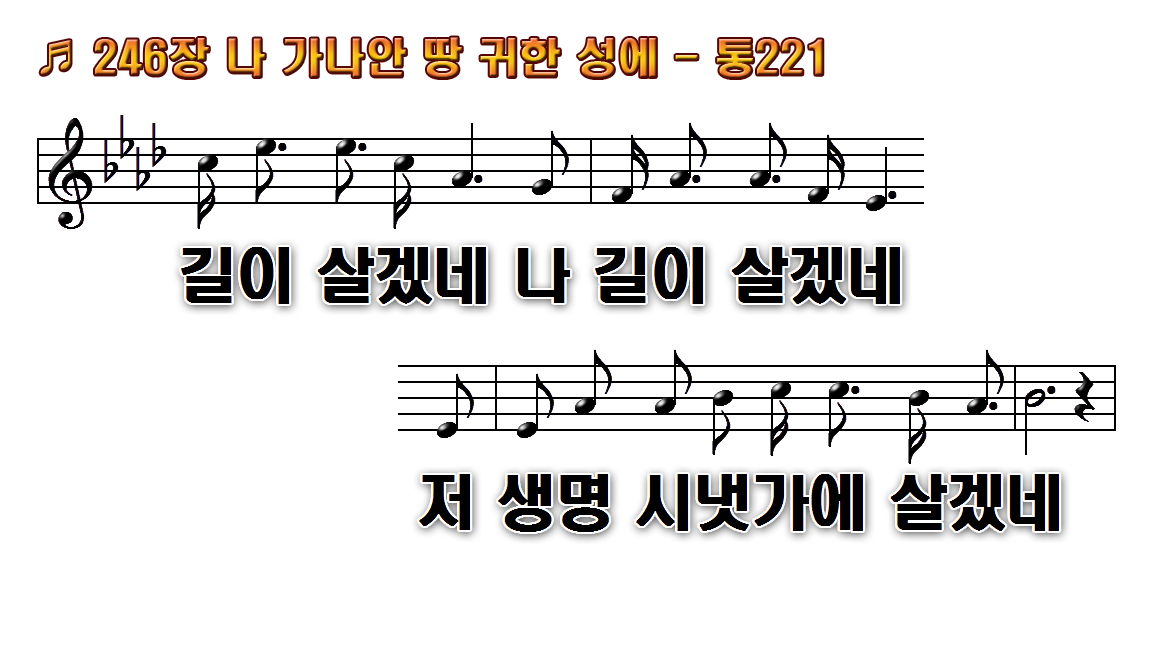 1.나 가나안 땅 귀한 성에
2.그 불과 구름 기둥으로
3.내 주린 영혼 만나로써 먹여
후.길이 살겠네 나 길이 살겠네
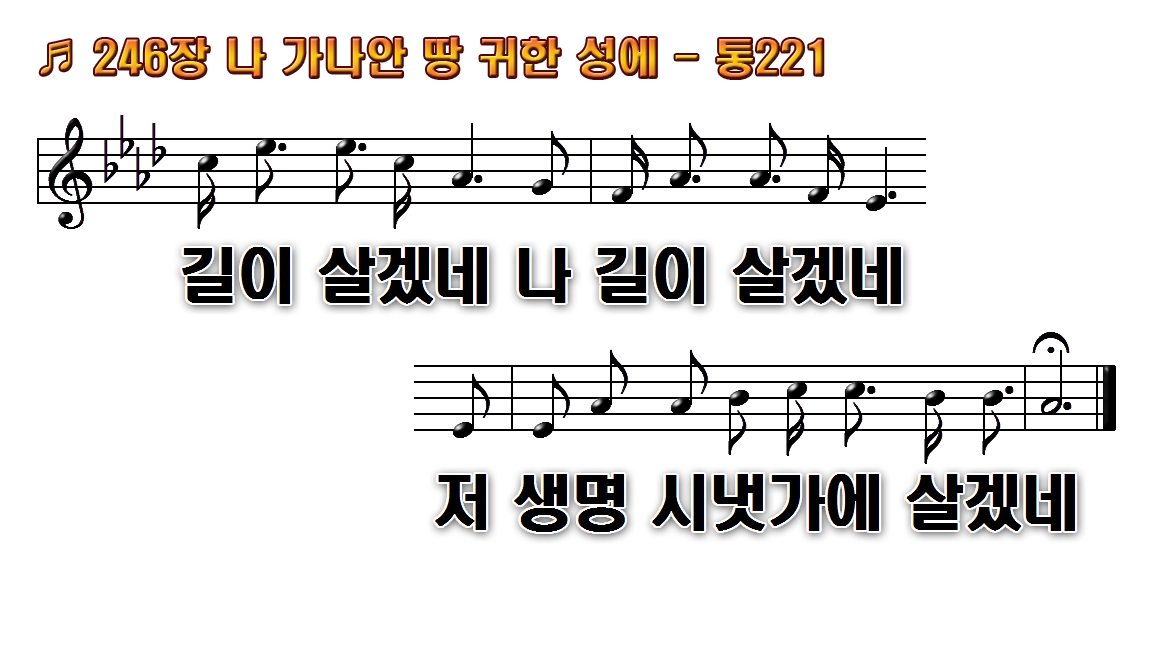 1.나 가나안 땅 귀한 성에
2.그 불과 구름 기둥으로
3.내 주린 영혼 만나로써 먹여
후.길이 살겠네 나 길이 살겠네
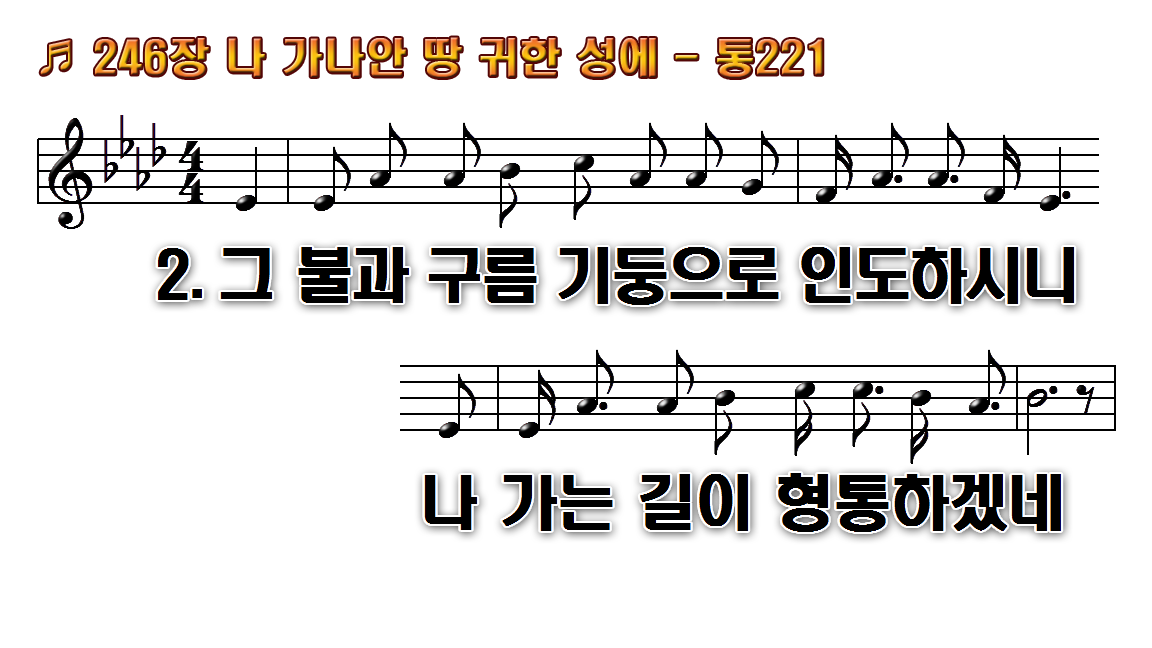 1.나 가나안 땅 귀한 성에
2.그 불과 구름 기둥으로
3.내 주린 영혼 만나로써 먹여
후.길이 살겠네 나 길이 살겠네
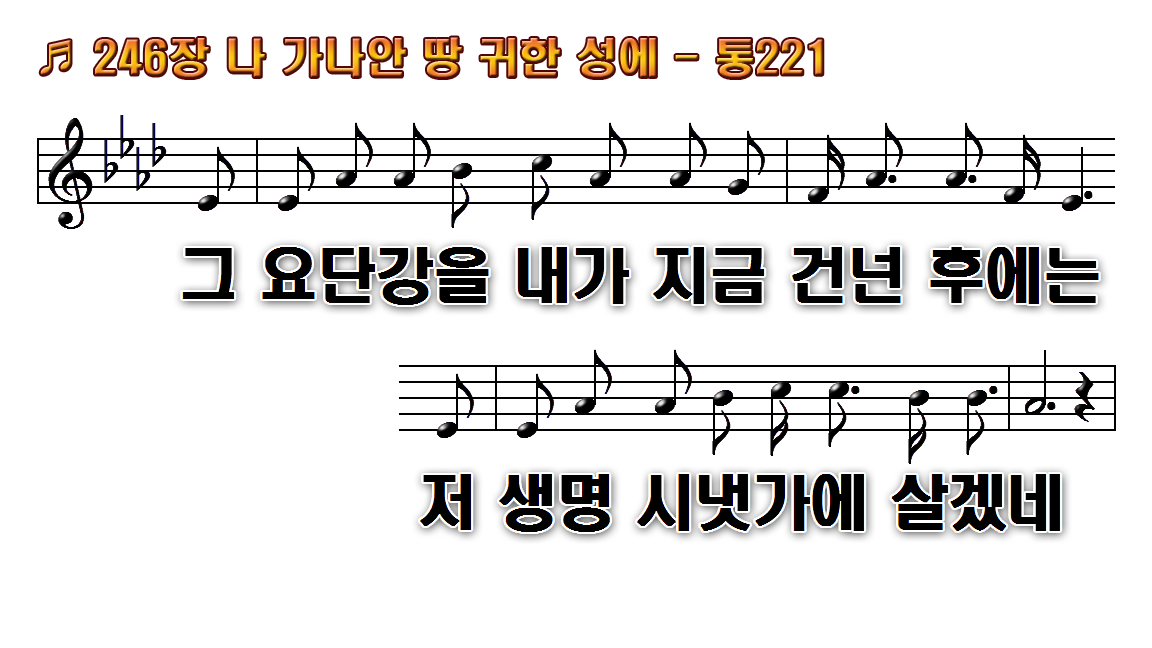 1.나 가나안 땅 귀한 성에
2.그 불과 구름 기둥으로
3.내 주린 영혼 만나로써 먹여
후.길이 살겠네 나 길이 살겠네
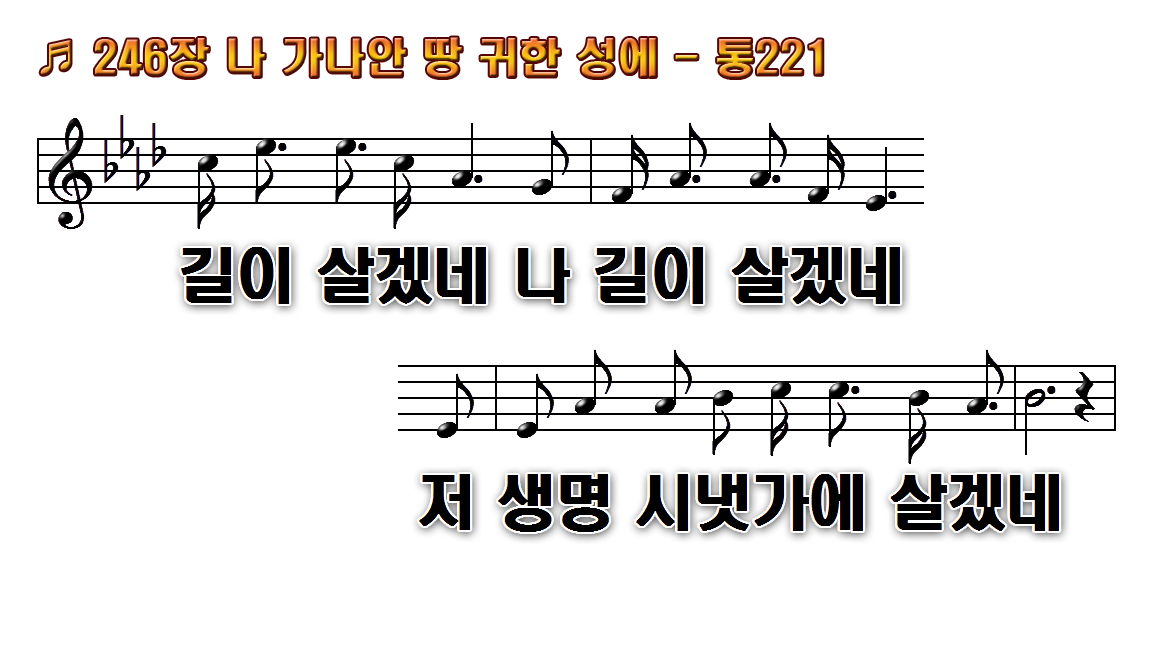 1.나 가나안 땅 귀한 성에
2.그 불과 구름 기둥으로
3.내 주린 영혼 만나로써 먹여
후.길이 살겠네 나 길이 살겠네
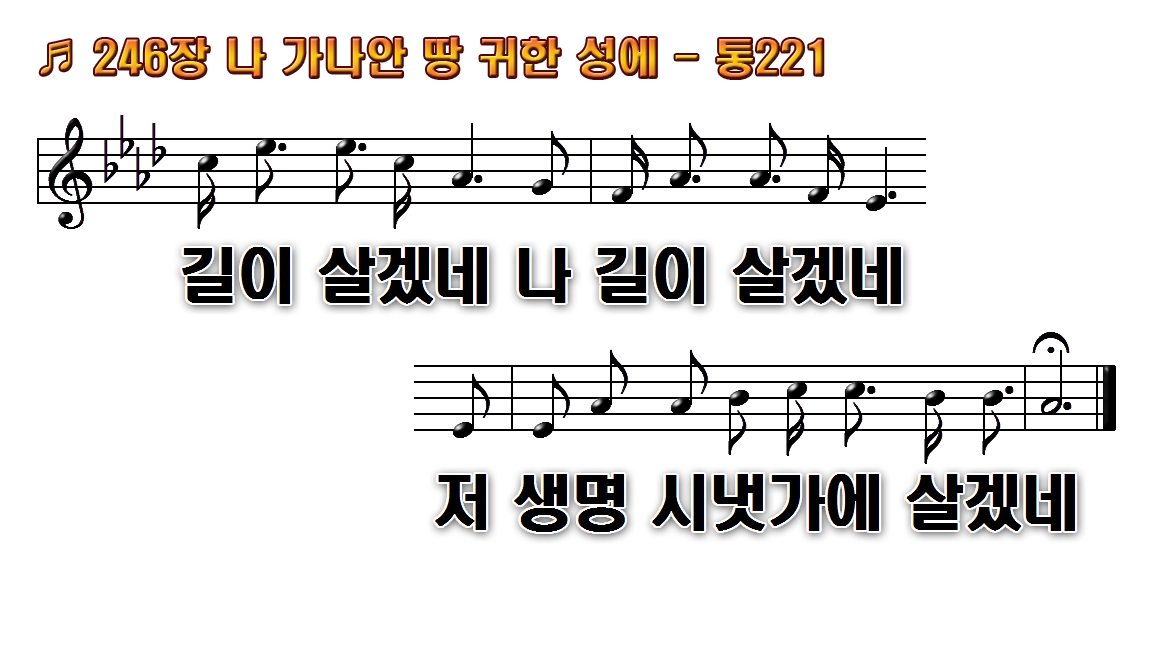 1.나 가나안 땅 귀한 성에
2.그 불과 구름 기둥으로
3.내 주린 영혼 만나로써 먹여
후.길이 살겠네 나 길이 살겠네
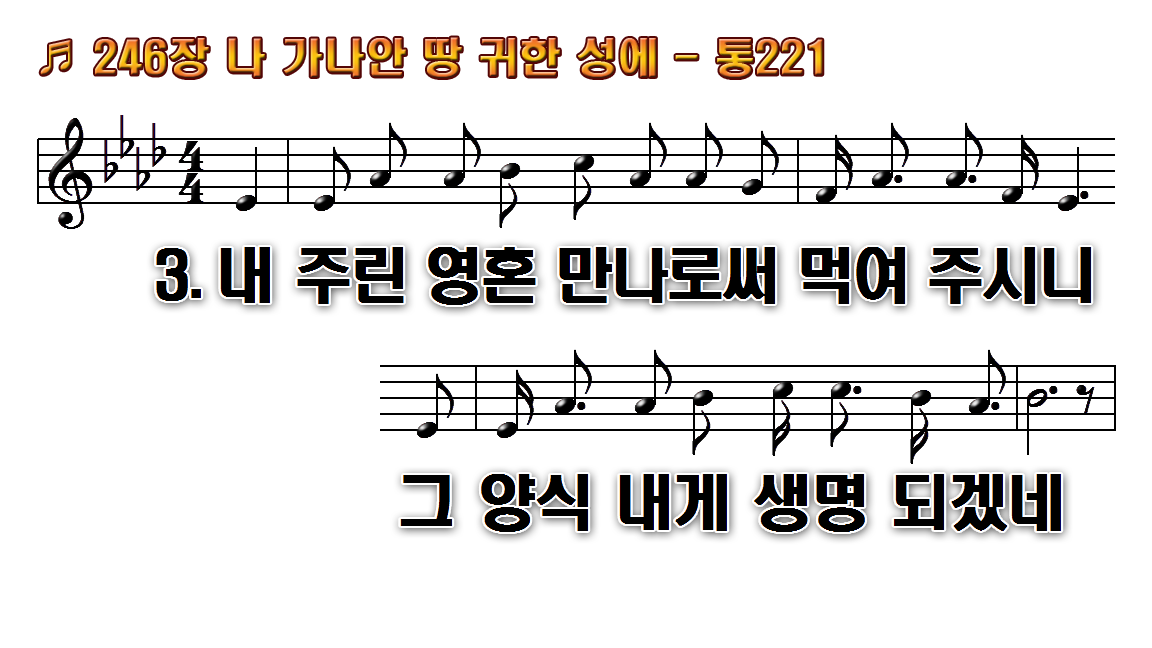 1.나 가나안 땅 귀한 성에
2.그 불과 구름 기둥으로
3.내 주린 영혼 만나로써 먹여
후.길이 살겠네 나 길이 살겠네
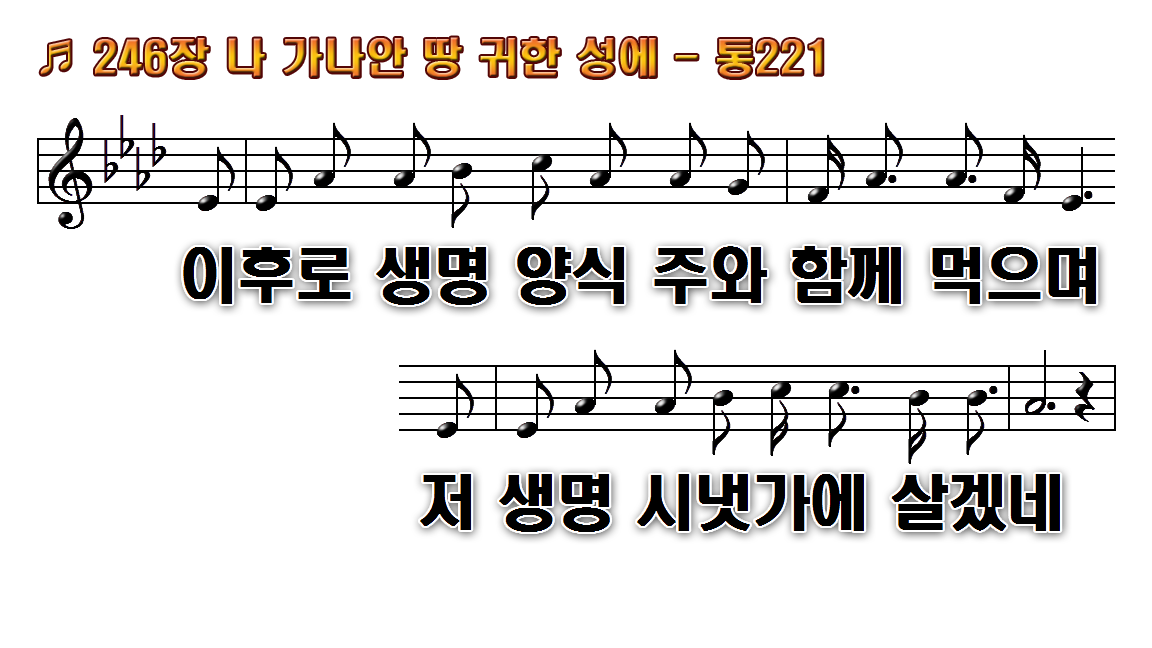 1.나 가나안 땅 귀한 성에
2.그 불과 구름 기둥으로
3.내 주린 영혼 만나로써 먹여
후.길이 살겠네 나 길이 살겠네
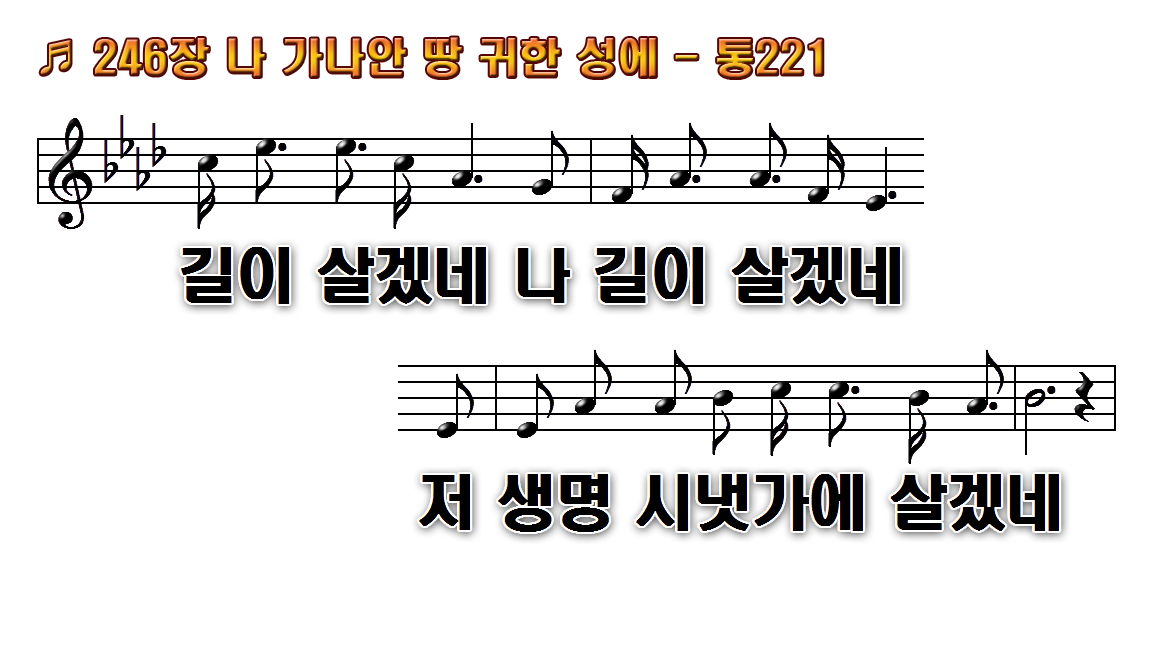 1.나 가나안 땅 귀한 성에
2.그 불과 구름 기둥으로
3.내 주린 영혼 만나로써 먹여
후.길이 살겠네 나 길이 살겠네
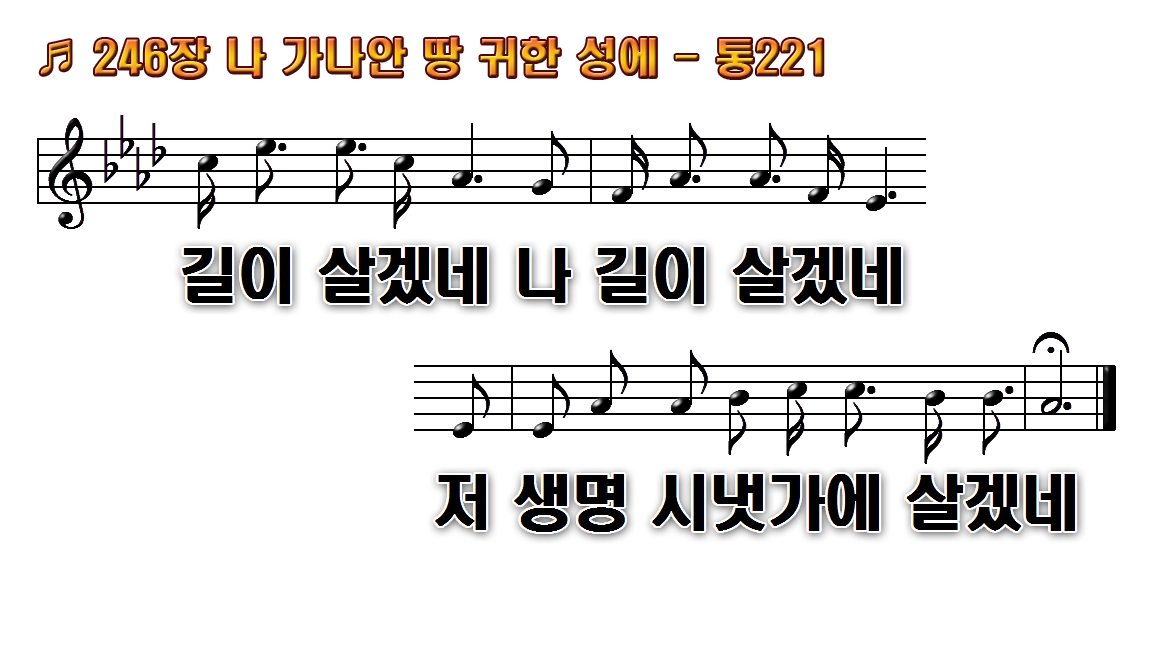 1.나 가나안 땅 귀한 성에
2.그 불과 구름 기둥으로
3.내 주린 영혼 만나로써 먹여
후.길이 살겠네 나 길이 살겠네